JOHNS HOPKINS Life Design labENGINEERING graduate STUDENTS
EMPLOYMENT IN THE UNITED STATES
for
INTERNATIONAL STUDENTS
By Mark Savage


This presentation is NOT voiced-over 



At Johns Hopkins University, your Life Design Educator can be a strong ally for:
Assessing Career Interests;   Resume and Cover Letter Reviews; 
  Networking;   Interviewing;     Visa-Focused Job Search Strategies

If you never worked with a career-focused office at your undergraduate institution, the concept may be new to you.
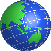 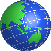 1
Welcome ENGINEERING graduate STUDENTS
to the JOHNS HOPKINS Life Design lab
Our Mission:
Provide all students and alumni the experiences, knowledge, skills and tools to make smart career decisions and to package and prepare themselves for their pursuits.
Close the gap between what employers seek in graduates and what students / alumni are equipped with.
Orchestrate university-wide connections to build the “best possible” career ready network.
Build enduring career readiness capabilities – those that last beyond first destinations.
Be a catalyst for alumni engagement – lifetime affiliation.
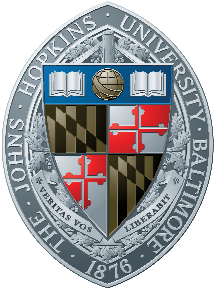 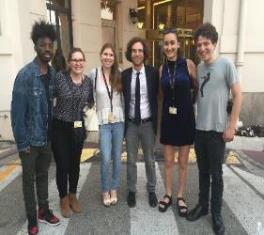 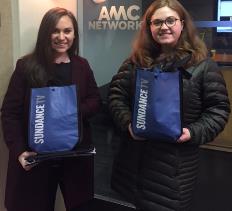 2
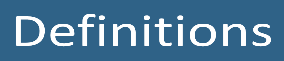 Terms Used in This Presentation (1 of 2)
Behavioral Interview:  A job interview comprised of questions based on a person’s past performance in handling a       (See STAR METHOD)     specific situation or scenario, typically asked in the form of:  Tell me about a time when you…
	The answer must  depict an event that the interviewee handled at a specific point in time. 
  
Bi-Cultural:  	The ability to view, understand and accept events, practices and protocols through the perspectives of one’s original culture and a second culture in which one has been immersed.
 
 Culture:  	How one thinks, acts, believes, and interacts, based on the society in which one was raised.
 
 Fit:  	The ability for an individual to effectively connect and work with a team through knowledge, experience, likability and sharing of common work-related values, traits, behaviors and attitudes.
 
 Green Card:  	See Permanent Resident    Green Card Holders may plan to eventually attain US citizenship.
   
 H-1B Visa:   	An employer-sponsored work visa visa for an international college graduate after OPT has ended, with a maximum term of 6 years.
 
 Interviewee:  	A person who is interviewed and evaluated for their ability and interest to perform an available work position within an organization.
 
 Interviewer:  	A person or group, often in authority, who conducts a job interview to determine someone’s qualifications and suitability for a specific job opening within an organization.
3
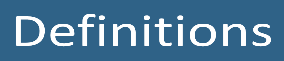 Terms Used in This Presentation (2 of 2)
Likability:  	The extent by which people may take interest in and enjoy the company of another person. 

LinkedIn:  	An online social media site that facilitates individuals to connect, maintain contact, and share photographs or articles of interest with people they know or have something in common.
ONE HOP		        A Johns Hopkins Mentoring Program for students to connect with alumni for career advice.
Optional Practical Training:    A benefit of F-1 status which provides temporary employment authorization for practical (OPT)		        training related to the student’s major area of study.	
Permanent Resident /	Someone who was granted permission to live and work in the U.S. on a permanent basis,     Green Card Holder	often sponsored for H1-B status by an employer.	
Plan A, Plan B, Plan C, etc.:  	Alternative plans, in this case, applied to employment possibilities to increase chances to remain in or to eventually return to the United States for work.
Networking:  	The practice of connecting with other people with whom one has something in common or a shared interest, often accomplished through third-party referrals, direct outreach, or social media sites such as LinkedIn, One Hop, etc.
Passion:  	Extreme pleasure or liking for an activity, an item, a place, a belief, or a practice.
STAR Method:	A method to answer Behavioral Interview questions (see above) based on a specific experience or scenario where the interviewee describes a past SITUATION, the TASK needed to resolve the situation, ACTIONS taken to resolve the situation, and end RESULT.
 
STEM:   	Science, Technology,  Engineering,  Mathematics  as applied to a field of study or work setting.
4
JOHNS HOPKINS Life design labENGINEERING GRADUATE STUDENTS
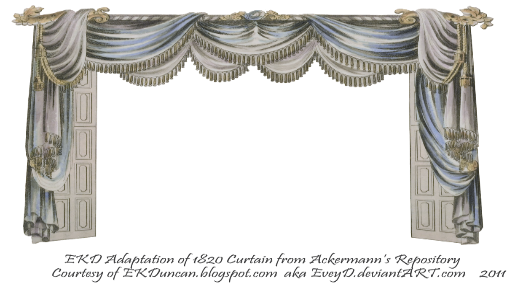 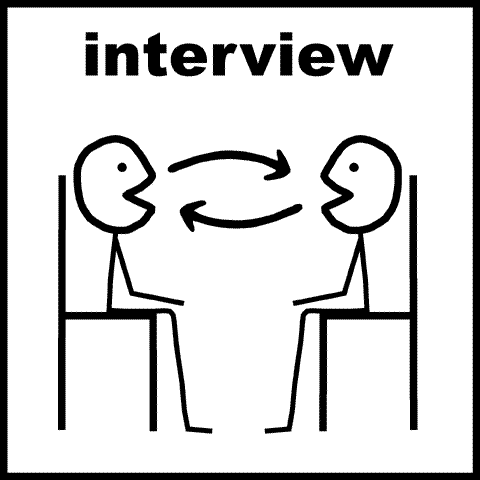 You’ll want to learn to tell your story      and start interacting with people.
You may feel uncertain or overwhelmed when starting your US-based job search. The process ramps up quickly in September, so you must prepare early.
 
Your Life Design Educator is aware of these challenges and will help you prepare.
 
Try to overcome any cultural barriers from home that may impede pursuing your career goals and job search in the US.
5
JOHNS HOPKINS Life design labENGINEERING graduate STUDENTS
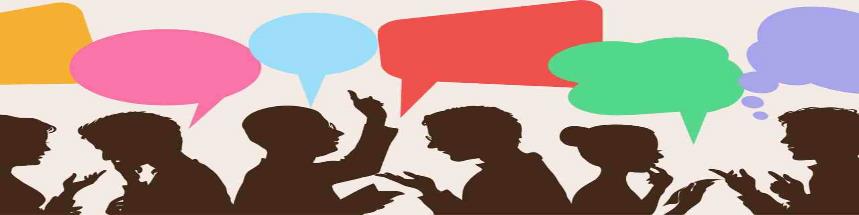 You’ll want to learn to tell your story and start interacting with people.
Who are you?
 Why did you come to study in the US?  
 How has your culture influenced you?                                                                           
 What strengths & weaknesses do you bring to your graduate study?
6
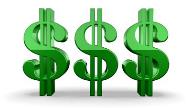 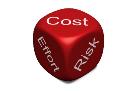 SOME EMPLOYER VIEWS ON INTERNATIONAL STUDENTS
Bureaucratic legal costs, deadlines, and risks associated with sponsorship can lead some employers to be reluctant to hire students needing H-1B visa sponsorship… and there is no guarantee that the H1-B lottery process will be successful for every international student. Demand for H-1B visas has exceeded the available annual number of visas, leading some companies to view the process as a hassle.
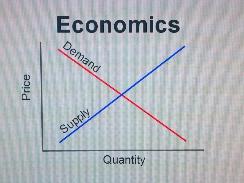 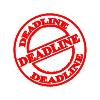 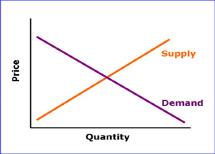 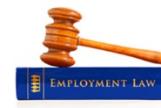 7
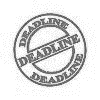 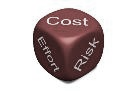 SOME EMPLOYER VIEWS ON INTERNATIONAL STUDENTS

Well-known companies that attract many applicants may base hiring upon availability of qualified citizens to fill job openings.
Others may understand the process but think they don’t need to hire international students -- so they choose not to interview them.
Some are confused about the process:  What they can and cannot do.
Employers care first about their own needs and goals –  
     ………  AND THEN THEY MAY CONSIDER YOURS!
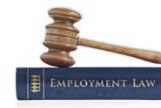 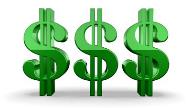 8
SOME EMPLOYER VIEWS ON INTERNATIONAL STUDENTS
 
However, many US employers acknowledge that recent hires who had international experience outperformed others in: 
 
Expressing different interests, values, or perspectives

Understanding cultural differences in the workplace

Adapting to change

Applying new knowledge gained from experience

Handling unfamiliar tasks, applying knowledge in new or broader contexts, and identifying problems & solutions

Working effectively with co-workers 
 
How might your previous academic & work experiences address these areas?
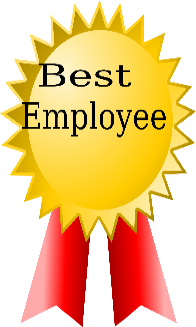 Great
9
WHILE YOU’RE A STUDENT:
Internships and other training opportunities 
International Students may be able to participate in internships,      co-ops or other practical training opportunities (paid or unpaid) during their academic program if the opportunity qualifies for Curricular Practical Training (CPT). 

CPT is authorized by the Office of International Services (OIS).
The internship must be integral to your academic program.
You must apply for and receive CPT authorization before participating in the internship or Co-op position.

Review the OIS website for details

https://ois.jhu.edu/Immigration_and_Visas/F1_Student/F-1_Training_and_Employment/Curricular_Practical_Training/
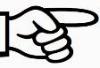 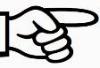 10
AFTER GRADUATION:
Optional Practical Training (OPT)

F-1 students who qualify for OPT can work for up to 12 months in a job related to their degree program.  

Before applying for OPT:


Carefully review the information on the OIS website: https://ois.jhu.edu/Immigration_and_Visas/F1_Student/F-1_Training_and_Employment/Optional_Practical_Training/  
 
Timing is important!  It’s best to initiate your OPT application as soon as possible.  For graduating students, 90 days prior to the end of your student status is the earliest you can apply.
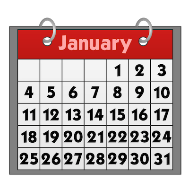 11
AFTER GRADUATION:  THE STEM ADVANTAGE
BUT:  Because of employer demands for employees with STEM degrees (Science, Technology, Engineering  &  Mathematics), graduate students in STEM fields may be eligible for an additional 24 months of Optional Practical Training ( OPT ), commonly referred to as the STEM Extension.  Thus, it may be good for 3 years!
For more information, review the OIS website: https://ois.jhu.edu/Immigration_and_Visas/F1_Student/F-1_Training_and_Employment/STEM_OPT_Extension/
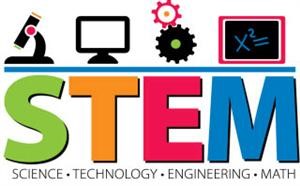 12
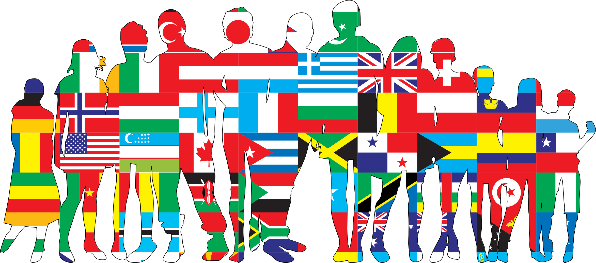 The JHU Office of International Services (OIS) is your source of information for questions about your F-1 or J-1 student status.  

Please visit their website for more information:

 https://ois.jhu.edu/
13
H-1B

The H-1B temporary worker classification is for non-US workers in specialty occupations.

It is sponsored by the employer
Common employer considerations for sponsoring H-1B status are timing, cost, employer obligations and wage requirements.  
If an employer is interested in sponsoring you for H-1B status, they will either prepare the H-1B petition or hire an immigration attorney.
The OIS can only advise on H-1B petitions sponsored by the University.
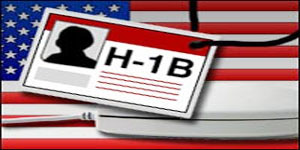 14
International job seekers who wish to remain in the US after graduation should have a Plan A, a Plan B, and maybe a Plan C.  If your job search is moving slowly, don’t wait too long to change direction, and expand your job search targets to incorporate new industries, new job functions or new  geographical areas.
 
You might consider approaching US companies that have operations in your country to hire you on OPT in the US, and before it expires, relocate you to your home country.
 
You might consider an international rotation program with a US company in another country (perhaps your own?), and then try later to transfer back to the US.
 
If you don’t have a job at graduation, but want to stay in the US, you may be able to work in a temporary job using your OPT and continue to search for something more permanent.                

If you have questions about OPT, please refer to the OIS website.
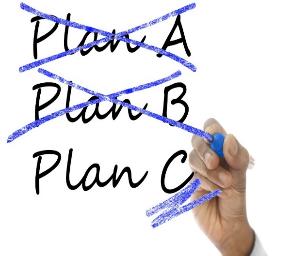 15
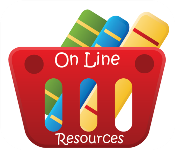 A Few Resources

 
Internet
https://optnation.com   Provides employer listings that provide OPT
www.internationalstudent careers.com/international-student-jobs/
http://www.myvisajobs.com/    Lists US employers that were granted H-1B visas in the current year
Goinglobal (accessed via JHU Handshake)  H-1B Tab:  Lists employers granted H-1B visas in the previous year  --  		NOTE:  Jobs Tab leads to job board, but not restricted to those providing OPT or H-1B status
http://www.jiesworld.com/international_corporations_in_china.htm   American corporations in China
https://jobkoreausa.com/work/employ_list.html   US Jobs with focus on Korean students
https://business.mapsofindia.com/india-company/america.html  US Companies Operating in India
https://www.careercross.com/en   Jobs in Japan 
  
Career Fairs
https://careerforum.net/en/event/bos/   World’s largest job fair for Japanese-English Bilinguals
https://ecf.fairsey.com/#!/   MIT 2020 European Career Fair – Companies hiring for jobs in Europe
MIT Asian Career Fair   	Companies hiring for jobs in Asia

Book Quotes
http://www.powerties.net/frequently-asked-questions-and-answers/  More from Dan Beaudry
http://theinternationaladvantage.com/   From Marcello Barros’ book on international student job searches, The International Advantage
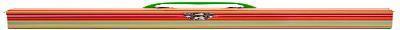 16
GET STARTED ON YOUR CAREER JOURNEY

     WE’RE HERE TO HELP FOR ANY CAREER OR JOB SEARCH ISSUE!

BEFORE STARTING YOUR PROGRAM:		 
 Set up an account on Handshake
        (JHU’s Recruitment Management System)
 https://handshake.jhu.edu
(use your JHED-ID & Password)
2.     Set up an account on LinkedIn if needed
3.      Draft a US-formatted Resume  (Online Course)

AFTER STARTING YOUR PROGRAM:
  
1.    Have your resume critiqued
2.     Draft a Cover Letter and Have it Critiqued
3.     Perfect your Resume and Cover Letter
4.     Prepare for Campus Career Fairs & Apply for Jobs
5.     Touch Base With Your Career Mentor as Needed
Mark Savage,
Life Design Educator
Engineering Masters Students (Homewood & EP)
Except Those Noted Below
msavag16@jhu.edu





Sonjala Williams,
Life Design Educator
Homewood Engineering Masters Students in
Applied Math and Statistics, Data Science,
or Financial Math
Sonjala@jhu.edu



Roshni Rao
Director of Phutures
PhD & Post-Docs
rrao12@jhu.edu
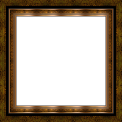 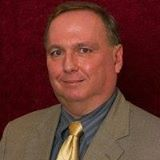 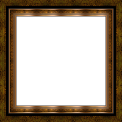 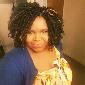 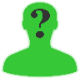 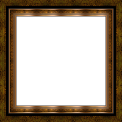 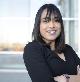 17